Wicked Wiki
Recognizing the Value of Wikipedia as a Resource
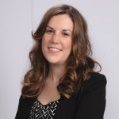 Samantha Dodd, C.A.
Special Collections, UT Arlington Libraries
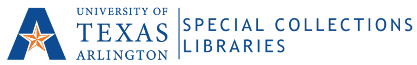 Project Overview
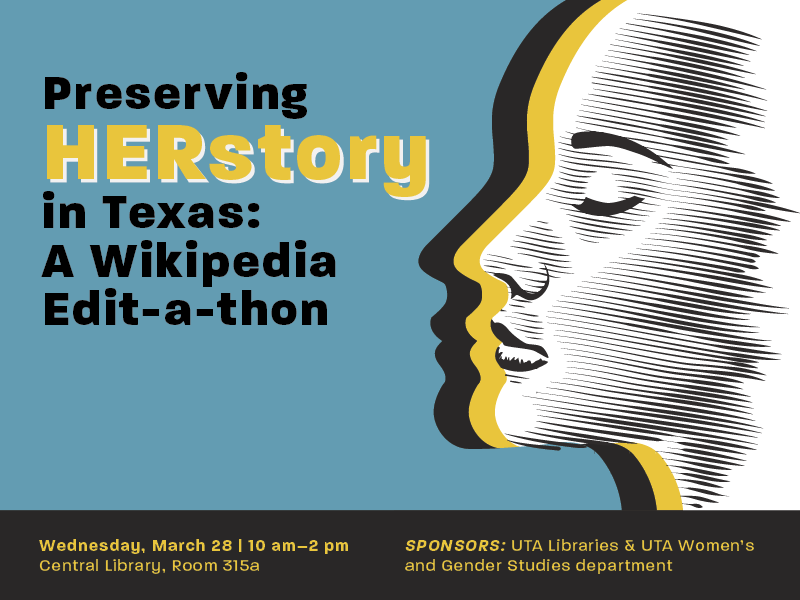 Outreach
Open Access Week programming: Wikipedia in the Classroom


Collaboration
Women and Gender Studies partnership
4 Courses utilized Wikipedia assignment (Spring 2018)

Staff Development
Wikipedia + Libraries Better Together Training Program

Edit-a-thon
HERstory edit-a-thon (March 28, 2018)
Results
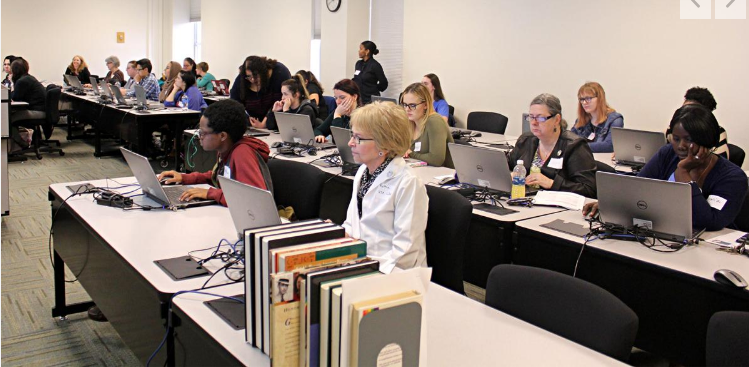 HERstory Edit-a-thon
Articles edited: 59
Articles create: 2
Total edits: 231
Editors: 62
Words added: 10.6K
Article Views: 579K
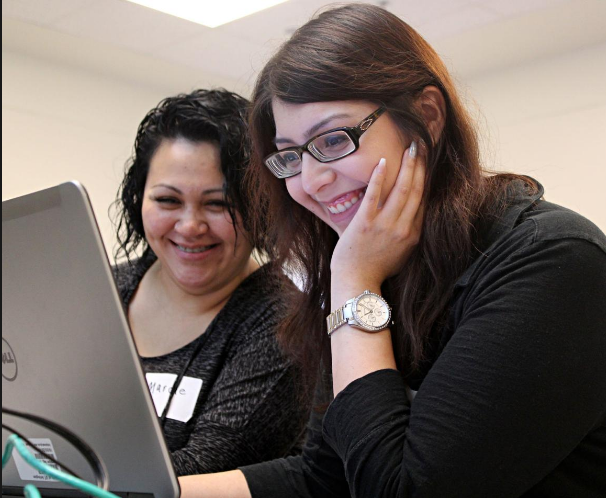 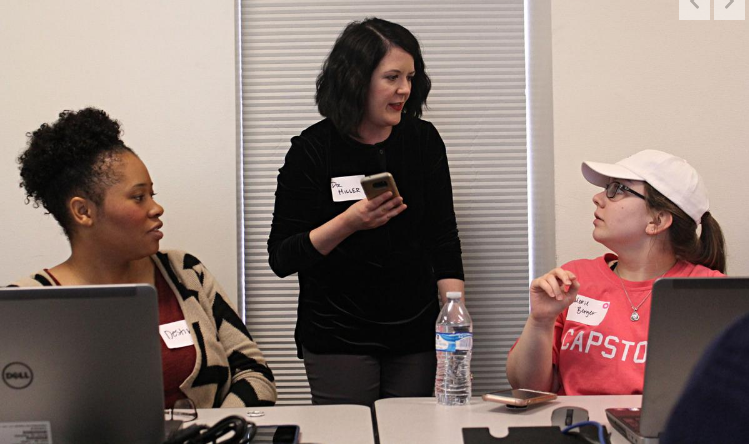 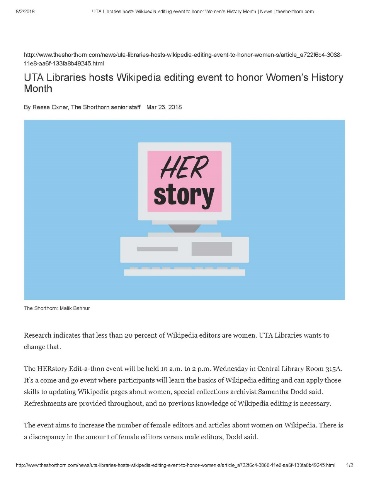 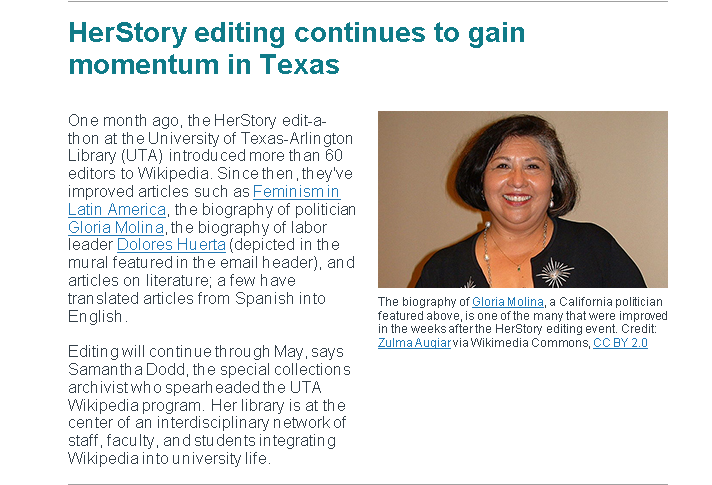 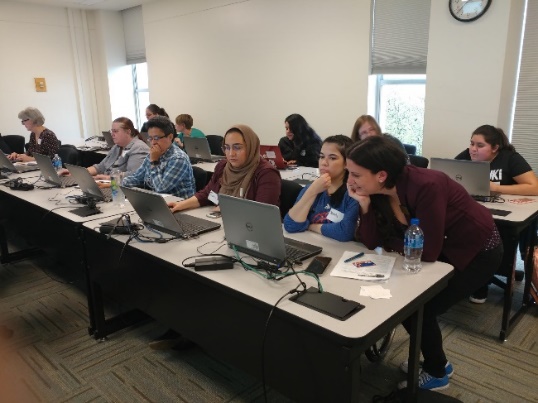 Why Wiki?
Ideological
	Mission alignment: Freely get information to people who need it.  
	Librarians need to be part of this project and help shape it.

Ethical
	Bring diversity and inclusion to Wikipedia

Logical
	Some skills improved by using Wikipedia related assignments: research, writing, 
	identifying and evaluating sources, language, technology…

Practical
	Wikipedia is the 5th most visited website in the world
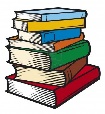 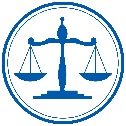 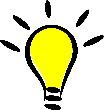 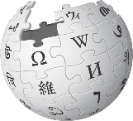 [Speaker Notes: Less than 10% of Wikipedians contribute over 90% of
the total number of contributions on the English Wikipedia 
(Ortega,
Gonzalez-Barahona, & Robles, 2008)
less than 20 percent of Wikipedia editors are female
Only 15% of the biographies on Wikipedia are about women]
Why Wiki?
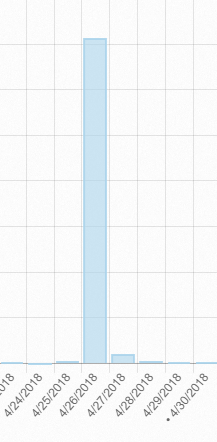 Extending our reach: Accessibility and Discoverability
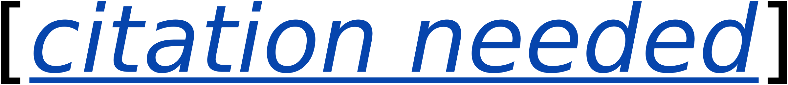 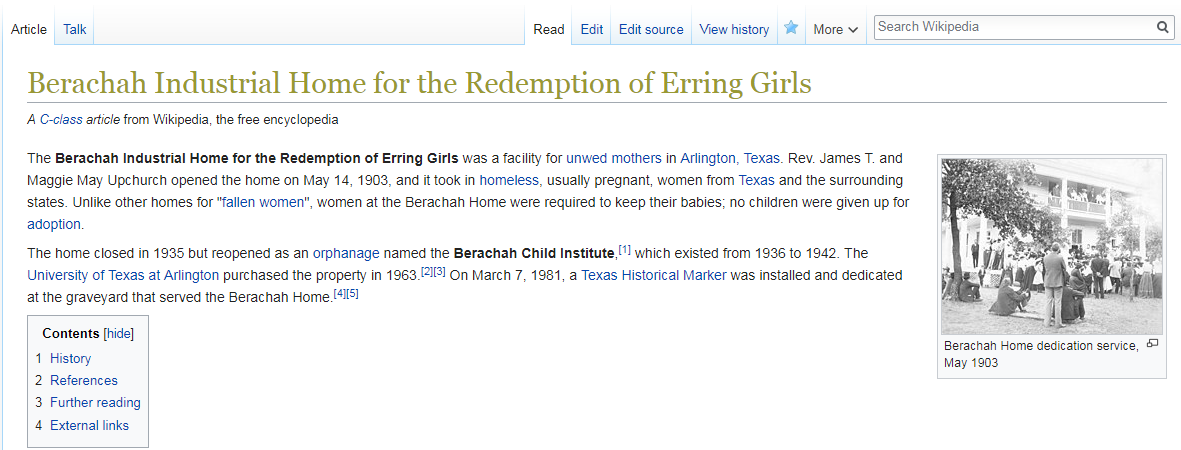 Useful links for librarians and archivists
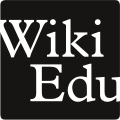 Training Modules from Wiki Education
	Wikipedia Essentials, Editing Basics, Evaluating Articles and Sources, Finding your article, 
	Sandboxes and Mainspace, Contributing Media
The Wikipedia Library
	 The Wikipedia Library helps editors access reliable sources to improve Wikipedia. We also help 	knowledge professionals share their collections with the public.
GLAM-Wiki initiative
	The GLAM-Wiki initiative ("galleries, libraries, archives, and museums" with Wikipedia;) helps cultural 
	institutions share their resources with the world through collaborative projects with experienced 
	Wikipedia editors. 
Teahouse
	a friendly place to learn about editing Wikipedia.
Wikipedia + Libraries: Better Together (Training Program)
	Access the full training curriculum to learn how to confidently use, edit, and teach
	 Wikipedia at your library.
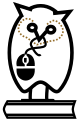 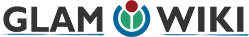 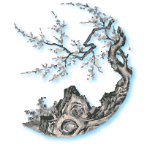 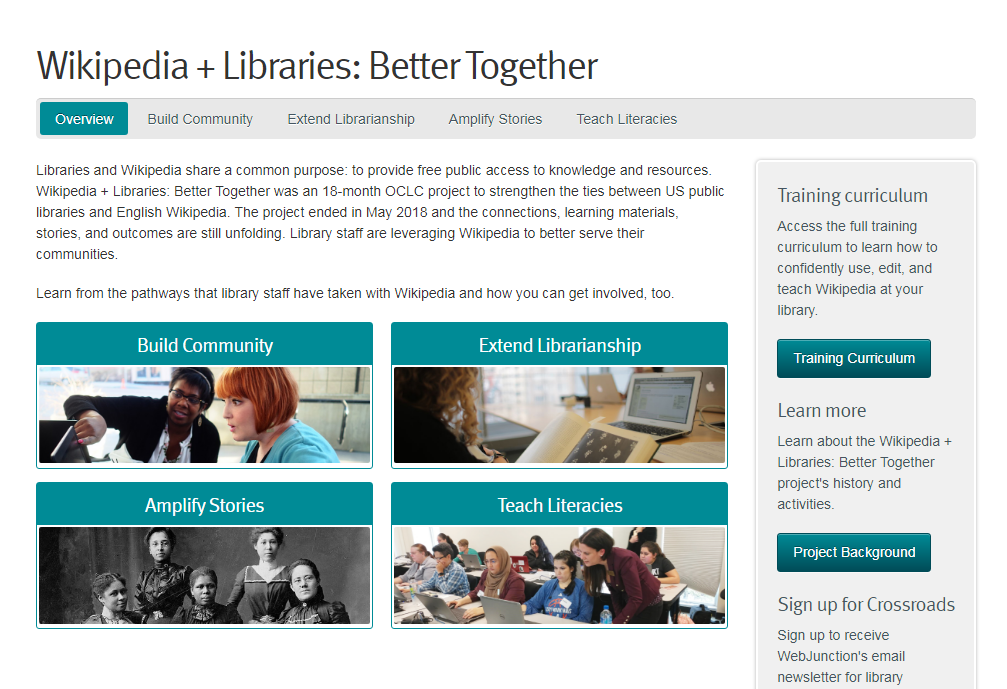 Need help? Just ask!
Samantha Dodd
Email: samantha.dodd@uta.edu 
Phone: 817-272-7047
Wikipedia: Doddsam09